Педагогические инновационные процессы
Инновация (нововведение)
это процесс внедрения новых преобразований в различные сферы деятельности, а также в производство и промышленность. 
Результатом таких преобразований является новшество. 
Любые нововведения неизбежны, они порождены изменениями в обществе и логикой развития науки и техники, которые предполагают существенные преобразования в трудовом процессе всех предприятий и организаций каждые 5-10 лет.
противоречия при внедрении инноваций
между новым и старым;
противоречия, связанные с глубиной преобразований (происходит ли радикальное изменение, т.е. имеет место инновация-модернизация, или совершенствуются традиционные методы, формы и принципы работы, т.е. имеет место инновация-трансформация);
противоречия, связанные с перестройкой сознания работников, поскольку инновации изменяют их интересы и ценностные ориентации.
классификация нововведений по типам
технико-технологическими (новые средства производства и новые технологии); 
организационно-управленческими (новые оргструктуры и методы управления коллективом, выработка управленческих решений и контроля за их выполнением);
социально-экономическими (новые материальные стимулы, системы оплаты труда);
правовые (изменения в трудовом и хозяйственном законодательстве, появление новых законов);
педагогические (новые методы, модели и формы обучения и воспитания, создание новых общественных  органов).
Педагогическая инновация
Это теоретически обоснованное, целенаправленное и практико-ориентированное новшество, которое осуществляется на трех уровнях: 
макроуровне (изменения во всей системе образования и приводят к изменению ее парадигмы), 
мезоуровне (инновации  направлены на изменения в образовательной среде региона, в конкретных учебных заведениях) и 
микроуровне (инновации направлены на создание нового содержания как отдельного курса, так и блока курсов (например, экологических или гуманитарных); либо на отработку новых способов структурирования образовательного процесса; либо на разработку новых технологий, новых форм и методов обучения).
На любом из уровней  образовательная инновация развивается в пять этапов
Первый этап – инициация нововведения и принятие решения о необходимости внедрения новаций определенного типа
Второй этап – теоретический, т.е. обоснование и проработка инноваций на основе психолого-педагогического анализа, прогнозирование того, как будет развиваться инновационный процесс 
Третий этап – организационно-практический – это создание новых структур, способствующих освоению новшества
Четвертый этап – аналитический – это обобщение и анализ полученной модели
Пятый этап – внедрение.
Успех на этапе внедрения зависит от трех факторов
от материально-технической базы того учебного заведения (или образовательной среды), где осуществляется новшество; 
от квалификации преподавателей и руководителей, от их отношения к инновациям вообще, от их творческой активности;
от морально-психологического климата в организации (степени конфликтности, степени сплоченности сотрудников, текучести кадров, общественной оценки их труда и др.).
Социально-психологические факторы успешного внедрения инноваций
Первая группа факторов – это объективные факторы среды: инновационная политика организации,  тип и характер производства, экономическое состояние предприятия, особенности конкретного производства 
Вторая группа факторов – это субъективные факторы: пол и возраст,  личностные качества, квалификация и образование, образовательный уровень работников и наличие специальной системы подготовки и переподготовки кадров, информационные контакты и осведомленность людей, т.е. получение ими адекватной информации о нововведении, мотивация к нововведению, установка персонала на нововведения, которая во многом зависит от организаторов новшеств.
Социальные психологи делят людей по их отношению к инновациям на следующие типы
Новаторы – люди, для которых характерен постоянный поиск возможностей усовершенствования производства и управления; 
Энтузиасты – люди, которые принимают новое независимо от его проработки, обоснованности, возможностей использования, его полезности. 
Рационализаторы – это работники, принимающие новаторские предложения только после тщательного анализа их полезности, возможностей использования, экономического и социального эффекта, вероятных трудностей на пути внедрения. 
Нейтралы – это те люди, которые действуют в зависимости от того, что им приказали или как на них повлияли
Скептики – люди, которые не склонны на слово верить ни одному полезному предложению, даже очевидному для всех. 
Консерваторы – в принципе такие же, как и скептики. Но только их скептицизм практически не имеет границ..
Ретрограды – очень похожи на консерваторов. Разница в степени нигилизма. Отбрасывание новинок без анализа и до анализа – характерная черта ретрограда.
Психологические барьеры по отношению к нововведениям
Психологический барьер – это совокупность действий,  ожиданий и эмоциональных переживаний работника, у которого скрыто или явно выражаются негативные социально-психологические состояния, вызванные инновацией.  По формам проявления психологические барьеры можно разделить па пассивные, активные и крайние (откровенный саботаж).
причины сопротивления персонала организационным нововведениям могут быть трех типов: экономические, личностные и социальные.
Структура инновационной деятельности педагога
Обоснование педагогических инноваций
Современное образовательное пространство состоит из 2-х типов педагогических процессов - инновационных и традиционных.
Если рассматривать школу/колледж/вуз как площадку с программой обучения, заданной социальным заказом, то связь педтехнологий с факторами современного социального заказа в системе профессионального образования можно представить следующей таблицей
технология обучения
это способ реализации содержания обучения, предусмотренного учебными программами, представляющий систему форм, методов и средств обучения, и эта система обеспечивает наиболее эффективное достижение поставленной дидактической цели.
последовательность разработки технологии обучения
Содержание обучения, предусмотренное учебными планами и программами 

Приоритетные цели

Выбор технологии, ориентированной на цель

Разработка технологии (содержание обучения, выбор форм обучения, методов и средств обучения)
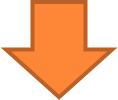 Цели и функции инновационного образования
ЦЕЛИ:
обеспечение высокого уровня интеллектуально-личностного и духовного развития студента;
создание условий для овладения им навыками научного стиля мышления;
научение методологии нововведений в социально-экономической и профессиональной сферах.
ФУНКЦИИ: 
интенсивное развитие личности студента и педагога;
демократизацию их совместной деятельности и общения;
гуманизацию учебно-воспитательного процесса;
ориентацию на творческое преподавание и активное учение и инициативу студента в формировании себя как будущего профессионала;
модернизацию средств, методов, технологий и материальной базы обучения, способствующих формированию инновационного мышления будущего профессионала.
Педагогическая система
это особая форма совместной деятельности педагогов и обучающихся  в рамках педагогической деятельности.
Массовая педагогическая деятельность имеет черты традиционной системы. 
Традиционным называют общество, которое существует за счет воспроизводства определенных форм жизни, норм, традиций, идеалов. При этом дети и взрослые учатся на опыте предшествующих поколений, осваивают и воспроизводят их способы отношения к миру. Педагогическая система, ориентированная на передачу опыта предшествующих поколений, образцов, норм, традиций, будет называться традиционной педагогической системой.
Общий знаменатель инновационных педагогических систем
вовлеченность субъектов в целеобразование;
 исследовательская, проектная деятельность педагогов и обучающихся; 
индивидуализация функций и субъектов совместной деятельности; 
появление новых диалоговых форм; 
оформление инновационных педагогических практик как саморазвивающихся педагогических систем.
Педагогическая система
Субъекты инновационной деятельности
главная характеристика субъекта инноваций – это его деятельное самосознание, то есть понимание своей личной инициативы как субъективно возможной и общественно принимаемой основы собственного существования
Создание, внедрение и принятие инноваций требует от личности эмоционального, интеллектуального и нравственного напряжения, а также педагогической креативности. В основе  инновационного поведения лежат идеал и ценности совершенства, реализуемые в условиях педагогической практики.
К системообразующим особенностям творческого стиля деятельности педагога относятся следующие качества: 
способность к видению проблем, 
самостоятельность суждений, 
оригинальность мышления, 
лёгкость ассоциирования, 
антиконформизм мышления, 
лёгкость генерирования идей, 
критичность мышления, 
способность к переносу знаний и умений в новые ситуации, 
готовность памяти. 
Личностными особенности эмоционально-волевой сферы личности, формирующими творческий стиль деятельности являются : 
способность концентрировать творческие усилия, 
упорство, 
склонность к разумному риску, 
смелость и независимость в суждениях, 
оптимизм, 
высокий уровень самооценки, 
стремление и потребность внедрять новое и др.
Организационно-педагогические условия роста педагогической компетентности преподавателя
осознание преподавателем психолого-педагогических основ (предпосылок процессов) технологии обучения;
осмысление слагаемых, то есть системообразующих компонентов учебного процесса;
осмысление, анализ и устранение неэффективных и непродуктивных приемов работы в своей деятельности;
использование в практической работе форм, методов и средств инновационных технологий;
самоанализ качества обучения, установка на преодоление отсталых и рутинных приёмов работы в аудитории;
изменение ценностных ориентаций, осознание и преодоление стереотипов профессиональной деятельности.
мотивационная сфера личности студента
Учебная деятельность студента определяется прежде всего мотивационной сферой его личности. 
Мотивационная сфера личности – это совокупность стойких мотивов, имеющих  определенную иерархию и выражающих направленность личности, а мотив определяем как внутреннее побуждение личности к тому или иному виду активности (деятельность, общение, поведение), связанное с удовлетворением определенной потребности.
Поскольку успеваемость студентов зависит не столько от природных способностей, сколько от развития учебной мотивации, а точнее - от профессиональной мотивации, то на первом курсе важно формировать реальные представления о будущей профессии и способах овладения ею. 
Если студент осознанно избрал свою профессию и считает ее социально значимой, то это существенно влияет на его обучение.
Отношение к студенту как социально зрелой личности означает для преподавателя необходимость:
усиления диалогичности обучения; 
разработки системы процедур и операций поддерживающего обучения; 
создания условий для осознания студентом себя социально полезной личностью;
перехода преподавателя на гуманистическую центрацию; 
такого построения учебного сотрудничества со студентом, с коллегами, с самим собой, при котором от всех субъектов учебного процесса требуется поиск новых способов действия и взаимодействия, создания ситуаций для возможного изменения собственных точек зрения.
совокупность организационно-педагогических условий становления личности студента в процессе его обучения на основе инновационных технологий:
осознание и принятие целей и задач обучения;
осознание технологических процедур интеллектуального труда;
профессиональное самообразование и самовоспитание;
компетентное и оптимистичное преодоление трудностей и барьеров в учебном процессе;
развитие системных обобщенных знаний и способов деятельности: конструктивных, организационных, коммуникативных, гностических;
развитие способности к сотрудничеству, кооперации, к принятию нового; 
формирование содержательной и исполнительской самостоятельности.
При обучении студентов на основе инновационных технологий у студентов в учебном процессе происходит:
смена обывательской, потребительской позиции на активную, ответственную; у них появляется готовность взять на себя ответственность за свое учение;
резкий рост уровня самостоятельности (содержательной и исполнительской);
приобретение умения учиться (у студентов развиваются системные, обобщенные знания и способы деятельности);
повышение уровня оперирования учебным материалом, что дает возможность выхода на исследовательский, творческий уровень;
развитие способности к сотрудничеству, кооперации, принятию новых технологий (то есть происходит обучение социальным отношениям и приобретается способность действовать технологично, адекватно социальной куль-туре);
изменение мотивации и готовность к решению исследовательских задач и как следствие появление чувства компетентности и аффилитации, являющиеся предпосылкой самоактуализации.
Фасилитация и диалог как ориентировочная основа для усвоения технологий обучения
Инновационность как характеристика педагогического процесса относится не только к изменению психологического облика педагога и обучаемого, но также характеризует дидактическое построение процесса и способов его организации. 
принцип личностной ориентации обучения студента реализуется средствами фасилитационного общения, а сам личностно-деятельностный подход предполагает, в первую очередь, изменение позиции преподавателя-информатора на позицию фасилитатора.
Важные приемы и техники фасилитационного общения:
Уважение и позитивное принятие обучаемого как личности, способной к самоизменению и саморазвитию. 
Проявление педагогического такта, основанного на доверии без попустительства, простоте общения без фамильярности, воздействии без подавления самостоятельности, юморе без насмешки.
Создание ситуаций успеха, авансирование похвалы, обращение к обучаемому по имени, прием "зеркало отношений", оптимистические прогнозы о возможностях и способностях обучаемых.
Результат перехода педагога на диалоговое и фасилитационное общение:
рост аутопсихологической компетентности;
развитие готовности к самоизменению, саморазвитию и самореализации в области профессиональной деятельности;
изменение ценностных ориентаций, мотивационных установок;
осознание собственной оптимистической профессиональной перспективы; 
преодоление профессиональных кризисов, стагнаций, деформаций, сопротивление "эмоциональному выгоранию".
В рамках инновационного обучения создаются условия развития личности, осуществляется ее право на индивидуальный творческий вклад, на личностную инициативу, право на свободу саморазвития. 
Позиция продуктивной личности в отличие от позиции личности потребительской формируется только в атмосфере свободы, в приобщении к культуре интеллекта, в отношениях сотрудничества и взаимопомощи равных.
СПАСИБО ЗА ВНИМАНИЕ